Let`s compare different things!
Презентация  к  открытому  
уроку  по английскому языку в 4 классе по теме
 «Степени сравнения прилагательных»
Учитель Бустаева Эльмира Дамировна
МОУ «Житнинская СОШ»
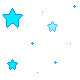 Small
Short
Low
Slow
Dirty
Sad
Ugly
Cold
slim
Big
Long
Tall
Fast
Clean
Funny
Beautiful
Warm
fat
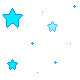 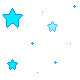 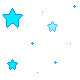 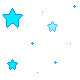 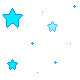 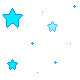 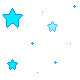 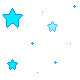 What are
they?
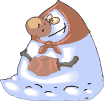 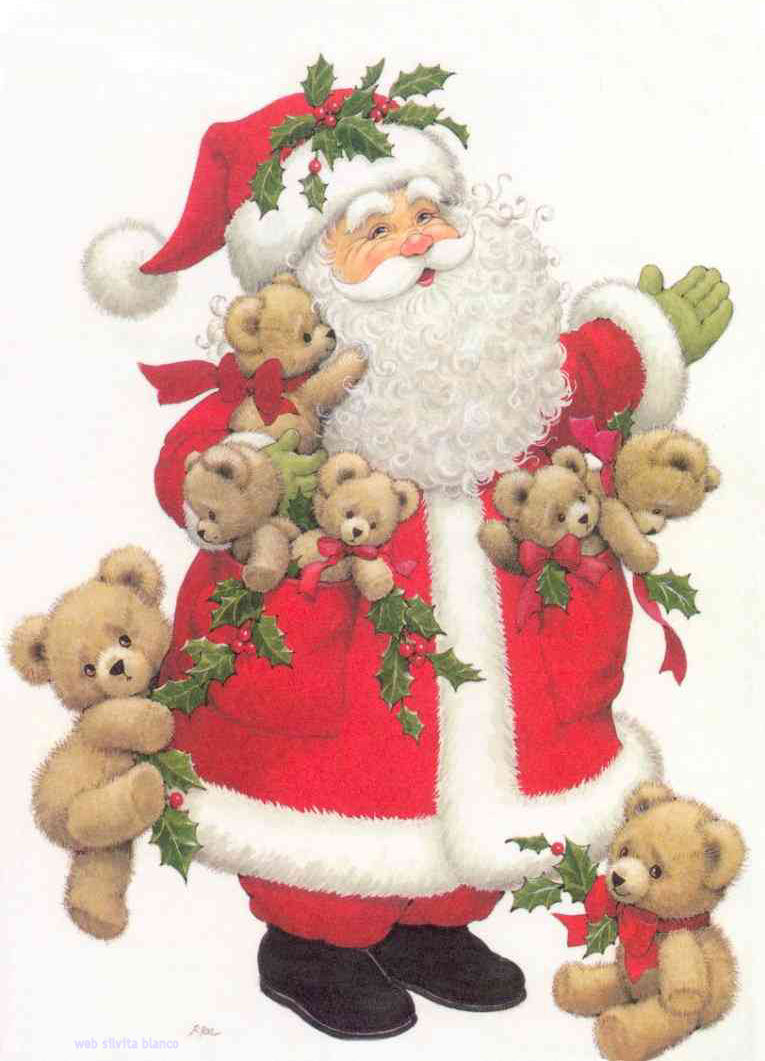 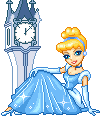 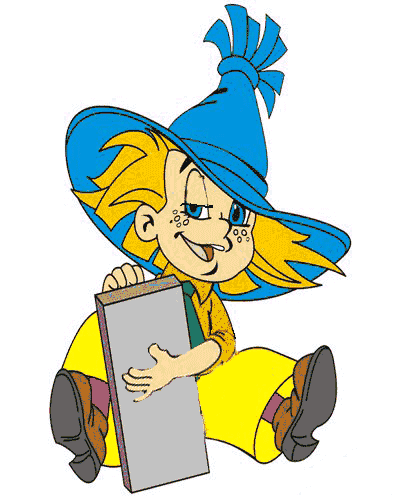 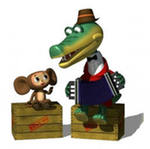 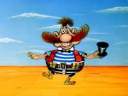 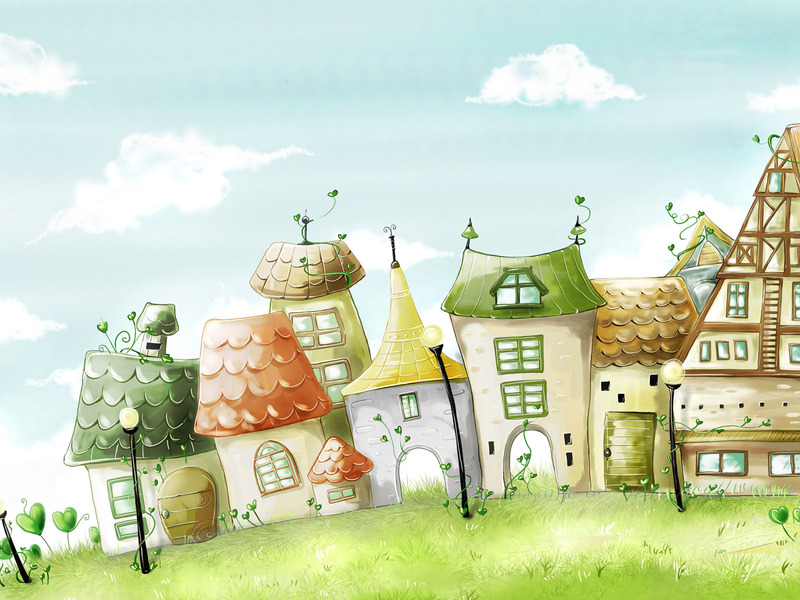 beautiful
cold
big
warm
long
The
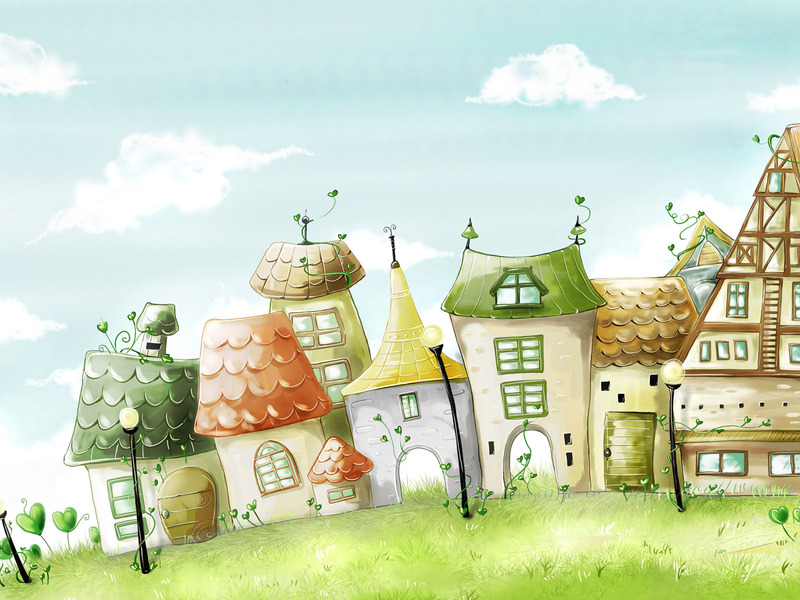 most
more
-est
-er
The city
The country
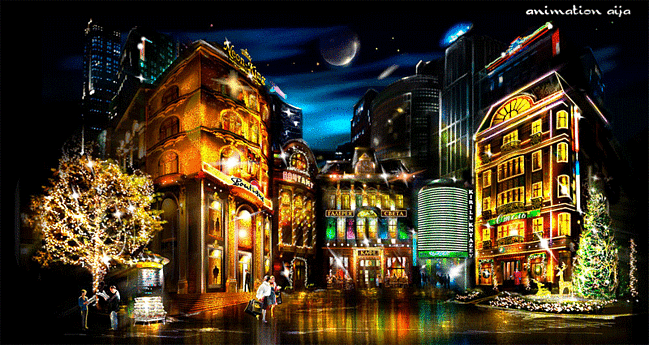 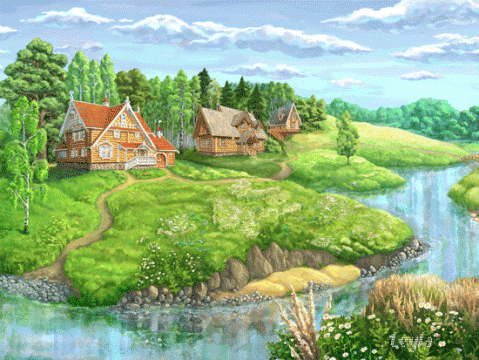 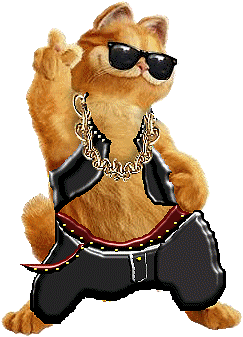 What is the nicest?
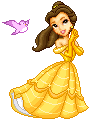 nice
high
clean
In the city the houses are
higher.
But in the country the houses are
nicer.
cleaner
The country is                   than the city.
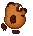 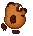 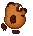 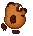 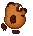 “Yes” or  “No” ?
Moscow is warmer than Africa.
Elephants are bigger than dogs.
February is the longest month of the year.
A mouse is smaller than a rabbit.
Carabas- Barabas is funnier than Buratino.
Baba-Yaga is the most beautiful.
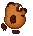 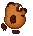 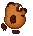 The game
“A boaster”
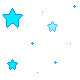 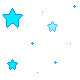 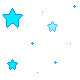 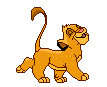 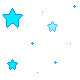 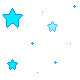 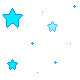 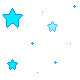 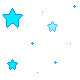 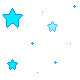 We all live in 
the Russian Federation.
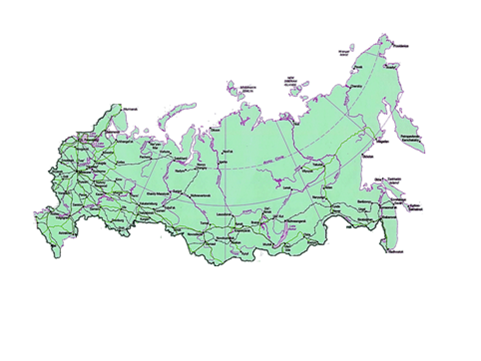 Moscow
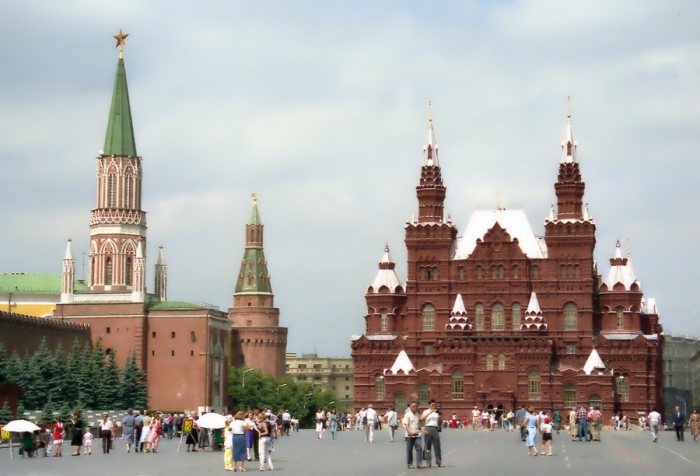 Sochi
Astrakhan
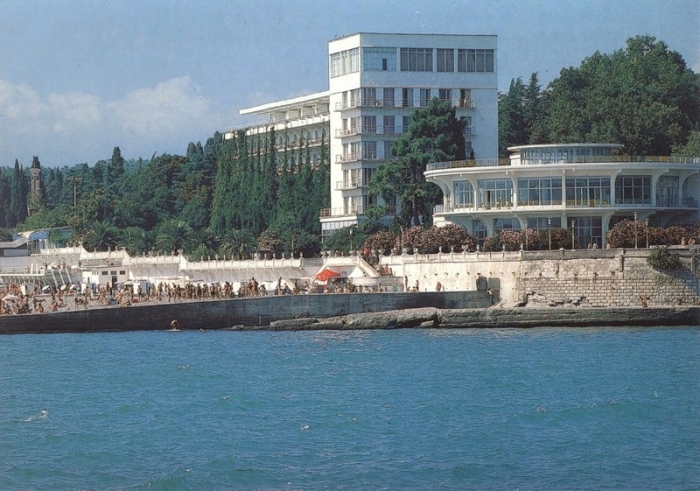 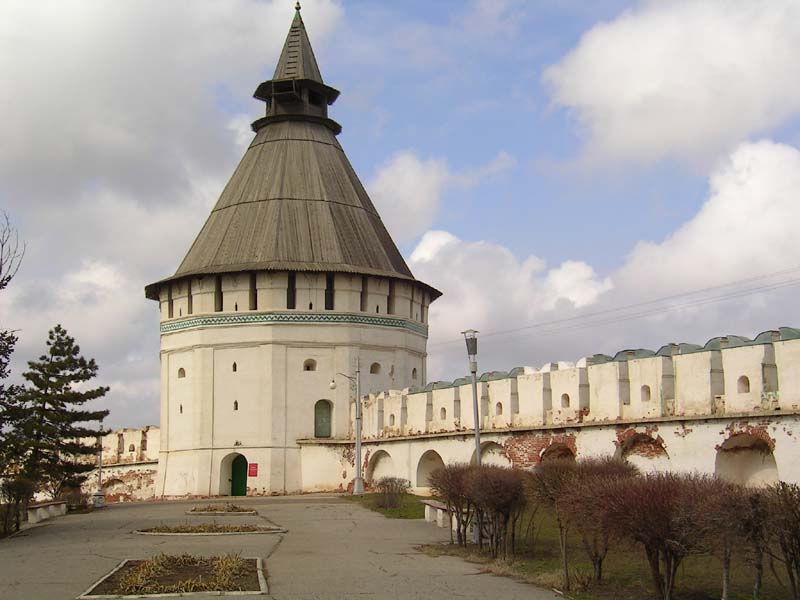 Moscow
Sochi
Astrakhan
The coldest winter is in
 The warmest winter is in
The hottest summer is in 
The coldest summer is in
Moscow.
Sochi.
Astrakhan.
Moscow.
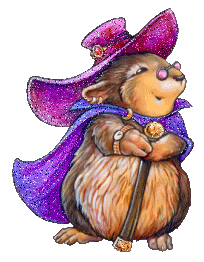 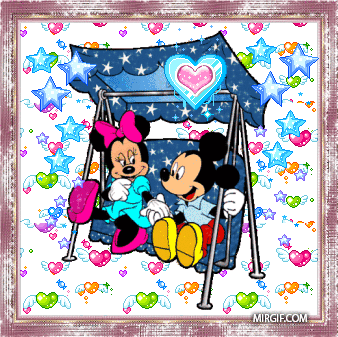 You are the nicest.
You are the cleverest.
Good luck!